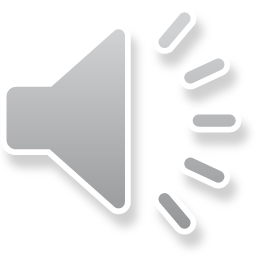 OUR STUDENTS
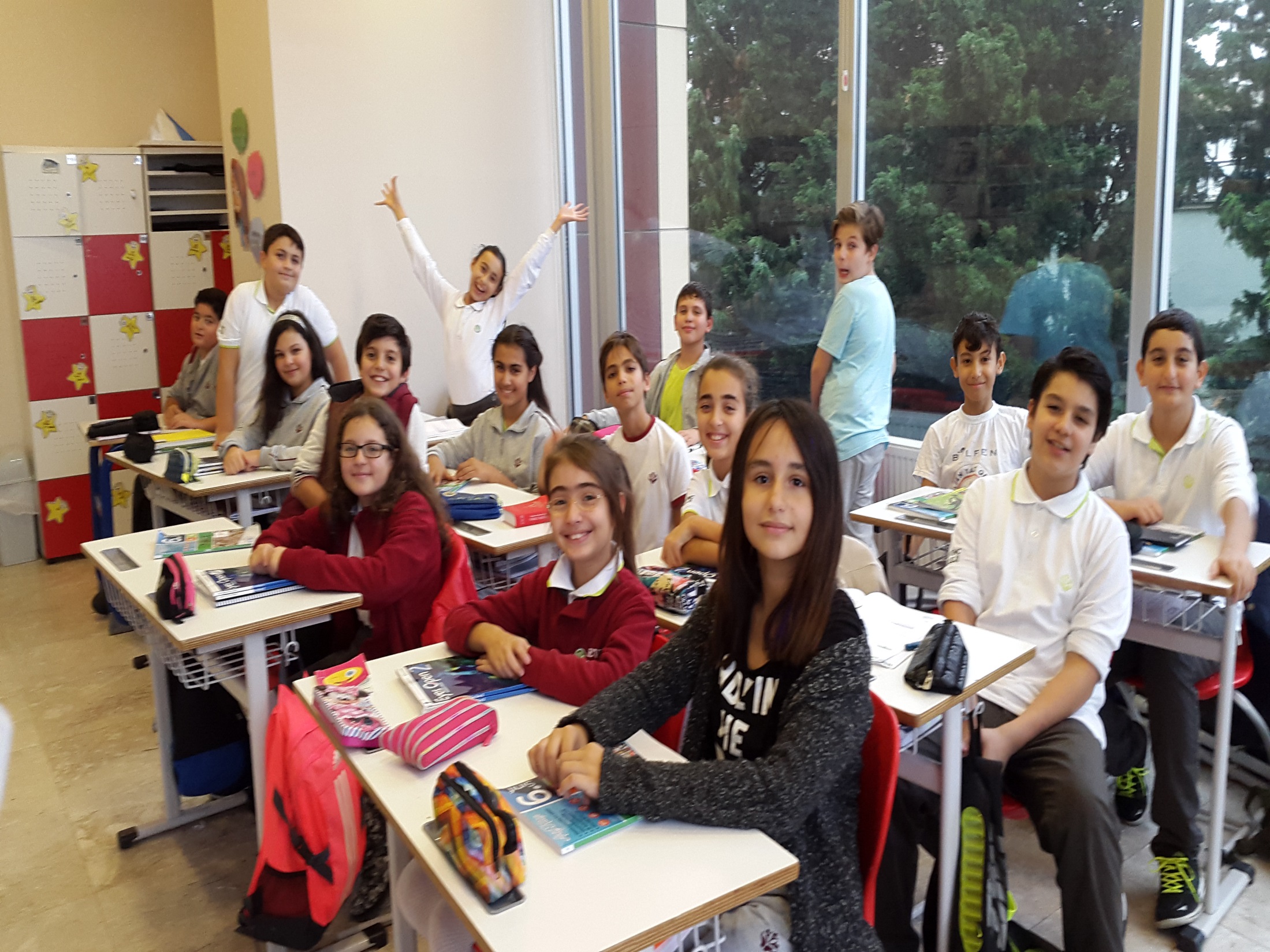 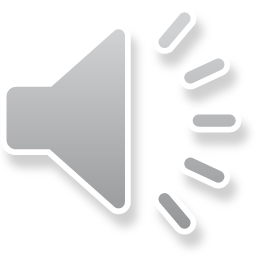 Hello,
my name is 
Serhat KONYAR
Hello,
My name is Ali Umut Kazak
Hello,
my name is 
Melih Emre AYDOĞAN
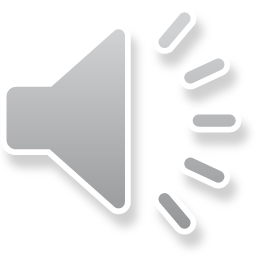 Hello,
my name is 
Mehmet Ali GÜLTEKİN
Hello,
my name is 
Mehmet Eren TEKİN
Hello,
my name is 
Şevval Yükselen
Hello,
my name is 
Tolga ÖZKAYA
Hello,
my name is 
Sena KARABIYIK
Hello,
my name is 
Harun EMİR ERDEM
Hello,
my name is 
Yusuf DOĞRUER
Hello,
my name is 
Şimal DERNEK
Hello,
my name is 
Azra ALKAN
Hello,
my name is 
Doruk UÇAR
Hello,
my name is 
Senay HASANOĞULLARI
Hello,
my name is 
Tutku CANAVAR
Hello,
my name is 
Zeynep ATAY